HIV Prevention Ambassador Trainers’ Workshop:
CHALLENGING SITUATIONS ACTIVITY
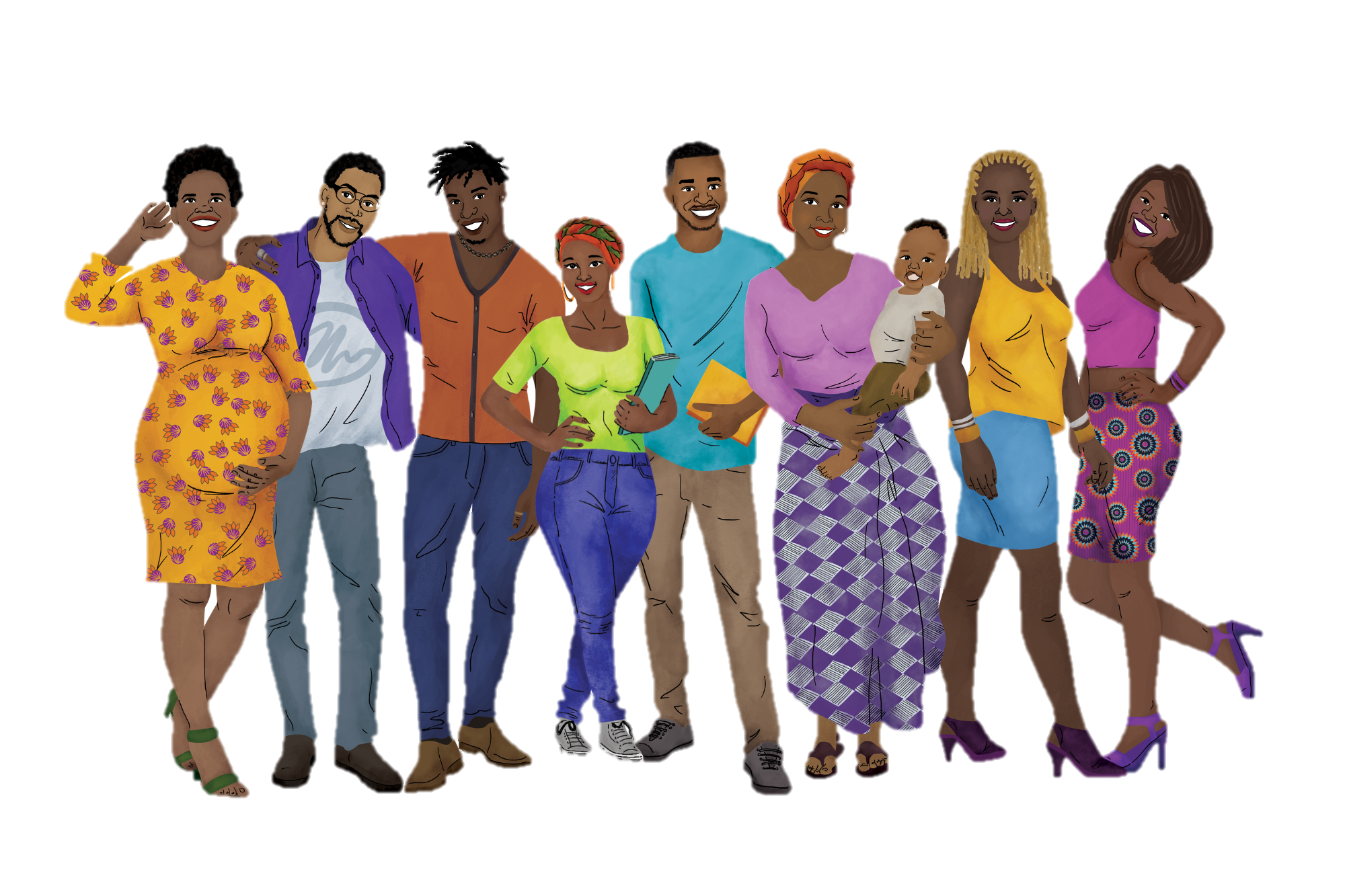 Challenging
Situations
Overview
2
Overview
This slide deck is a supplemental resource for the challenging situations activity. It is meant to be used during the mentorship team session on Day 3. In this slide deck, you will find:
Participant
Support
4
Participant Support: Challenge 1
HIV+
Diagnoses
One of your training participants was recently diagnosed with HIV. You notice that she becomes visibly upset during training sessions.

How might you have prevented this from becoming a challenge?
What strategies might you use to respond to this challenge?
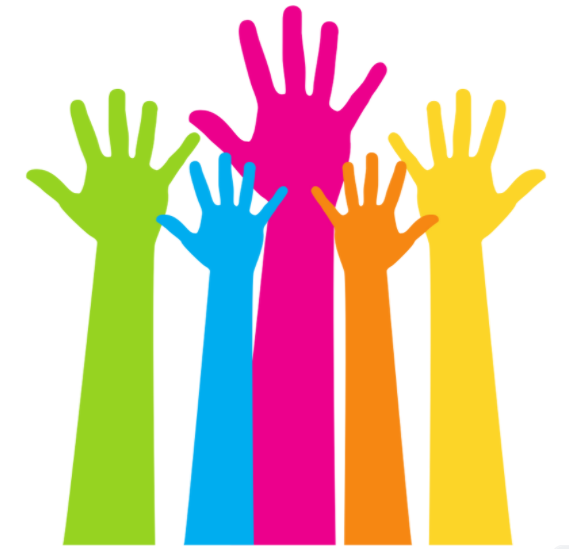 5
Participant Support: Challenge 2
Gender-Based
Violence
During your training, a participant discloses that they have experienced or are currently experiencing gender-based violence at home.

How might you have prevented this from becoming a challenge?
What strategies might you use to respond to this challenge?
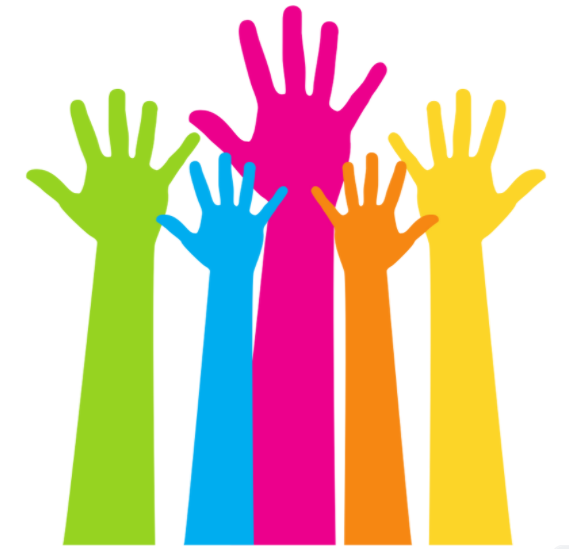 6
Participant Support: Challenge 3
Trigger
Warnings
A participant becomes noticeably defensive or angry during a session.

How might you have prevented this from becoming a challenge?
What strategies might you use to respond to this challenge?
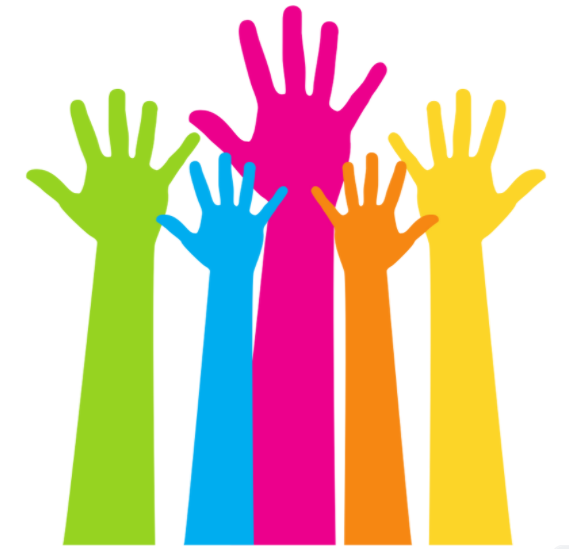 7
Participant Support: Challenge 4
COVID-19
Outbreaks
Several hours into your training, you are informed that three of your participants have tested positive for COVID-19.

How might you have prevented this from becoming a challenge?
What strategies might you use to respond to this challenge?
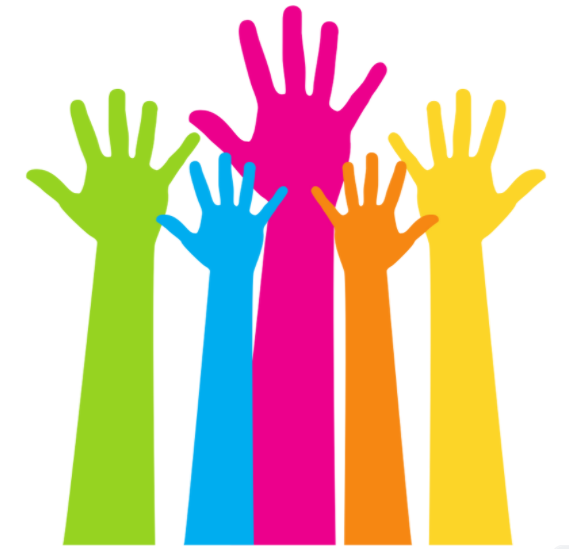 8
Social/Group
Dynamics
9
Group Dynamics: Challenge 1
Power
Dynamics
Your group of training participants includes AGYW that are in school and out of school. You notice that those who are out of school are hesitant to contribute to discussion.

How might you have prevented this from becoming a challenge?
What strategies might you use to respond to this challenge?
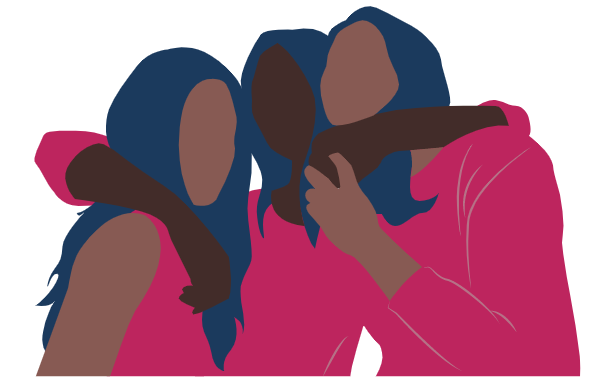 10
Group Dynamics: Challenge 2
Personal
Conflicts
Two participants have a prior personal conflict that they bring into the training. Their personal conflict interferes with their ability to focus on the material and it negatively impacts group learning.

How might you have prevented this from becoming a challenge?
What strategies might you use to respond to this challenge?
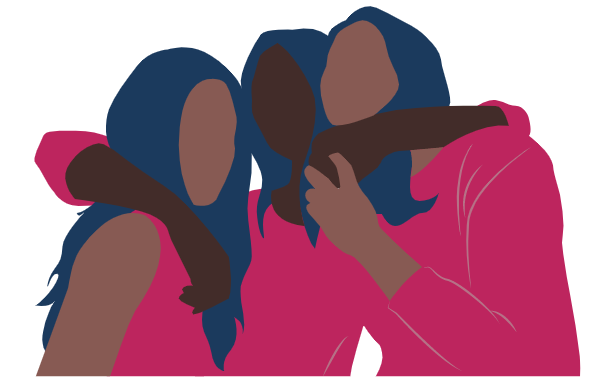 11
Group Dynamics: Challenge 3
Personal
Beliefs
A participant disagrees with the material or instruction presented during your training due to personal beliefs.

How might you have prevented this from becoming a challenge?
What strategies might you use to respond to this challenge?
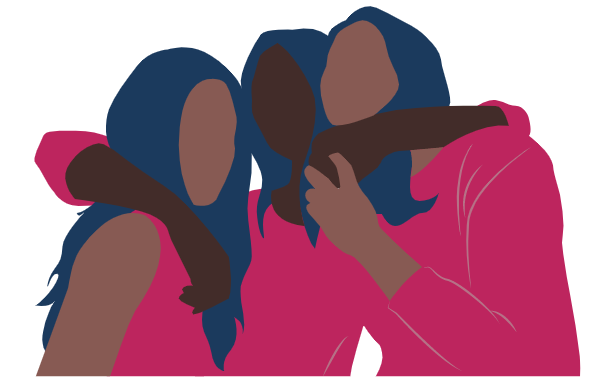 12
Group Dynamics: Challenge 4
Competing
Priorities
Several of your participants havechildcare responsibilities and need to bring their babies and young children with them to the training. During a session, several babies start to cry.

How might you have prevented this from becoming a challenge?
What strategies might you use to respond to this challenge?
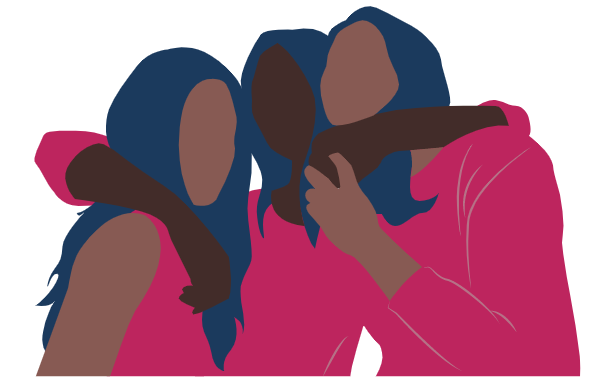 13
Acknowledgments
This resource is made possible by the generous support of the American people through the U.S. President's Emergency Plan for AIDS Relief (PEPFAR) and the U.S. Agency for International Development (USAID) and through the terms of cooperative agreements 7200AA19CA00002 and 7200AA19CA00003. The contents are the responsibility of the EpiC project and the RISE project and do not necessarily reflect the views of PEPFAR, USAID, or the U.S. Government.

Suggested Citation:

Weber A, Mamvuto T, Nhamo D, Regeru RN, Jeckonia P, Kiruki M, Mireku M, Bishopp C, Moreau L, Tutegyereize L, Makufa C, Plourde K, Shilomboleni M, Neliwa P, Murungu J. HIV prevention ambassador trainers’ workshop: Challenging situations activity. Washington, DC: Collaboration for HIV Prevention Options to Control the Epidemic (CHOICE); 2021.
14
Thank You
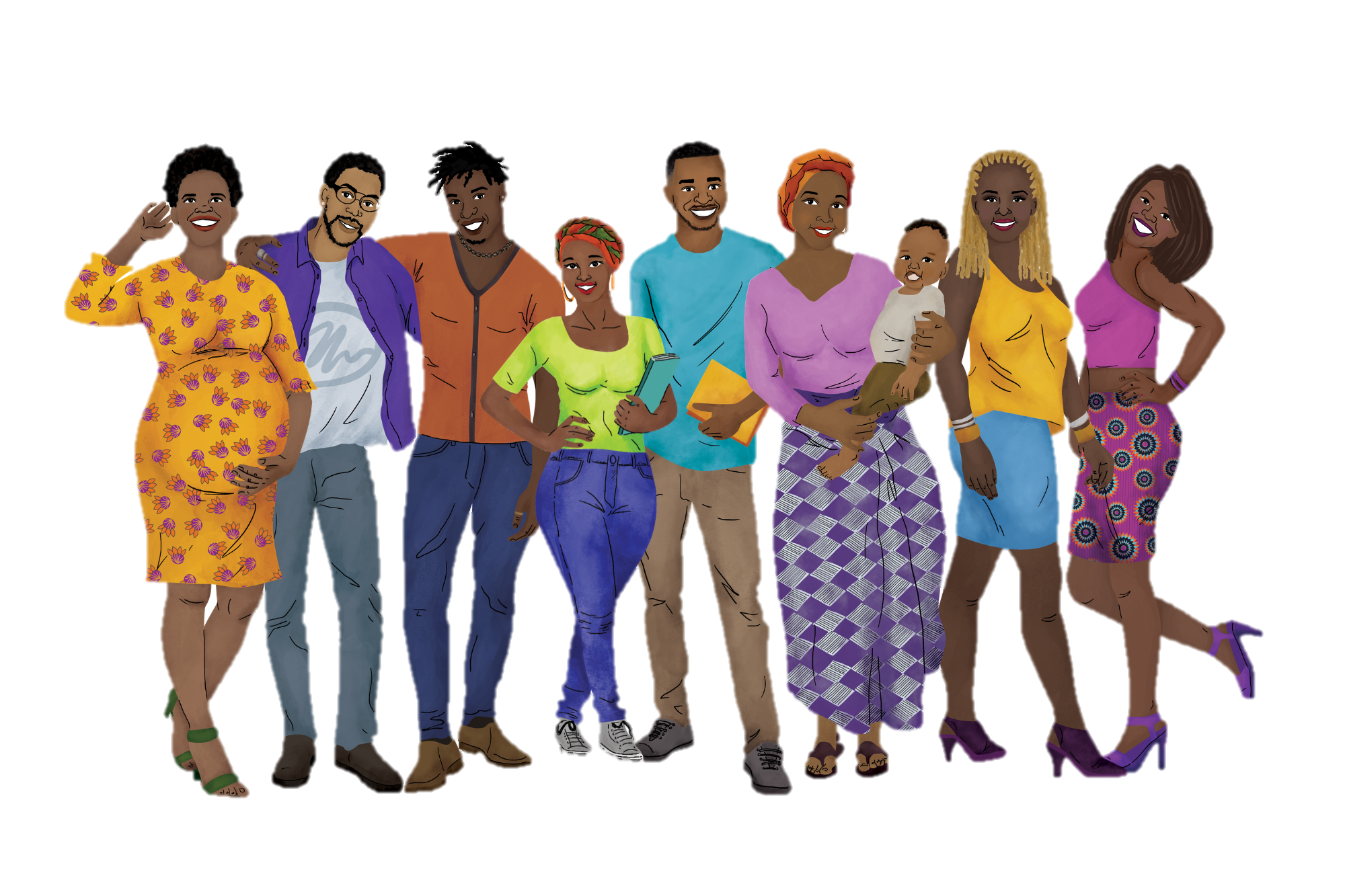 15